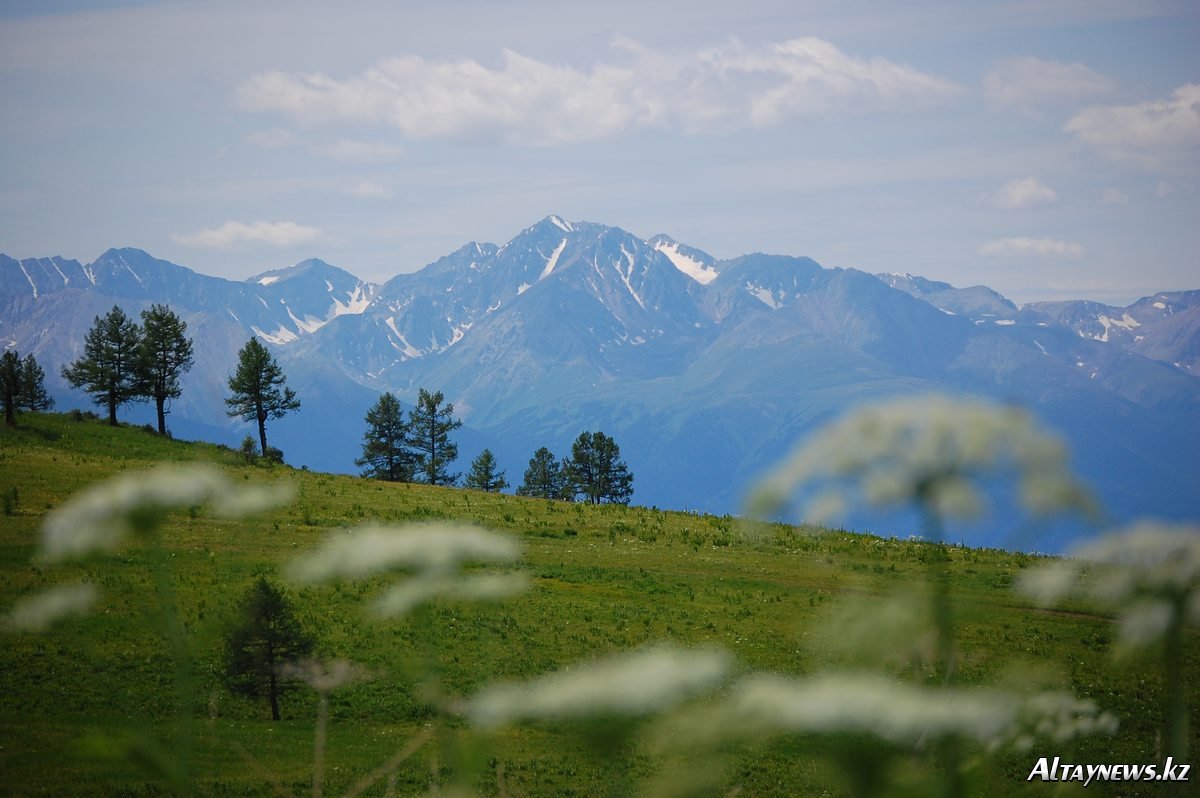 Казахстан
Работа ученицы 10-Б класса
Юркиной Натальи
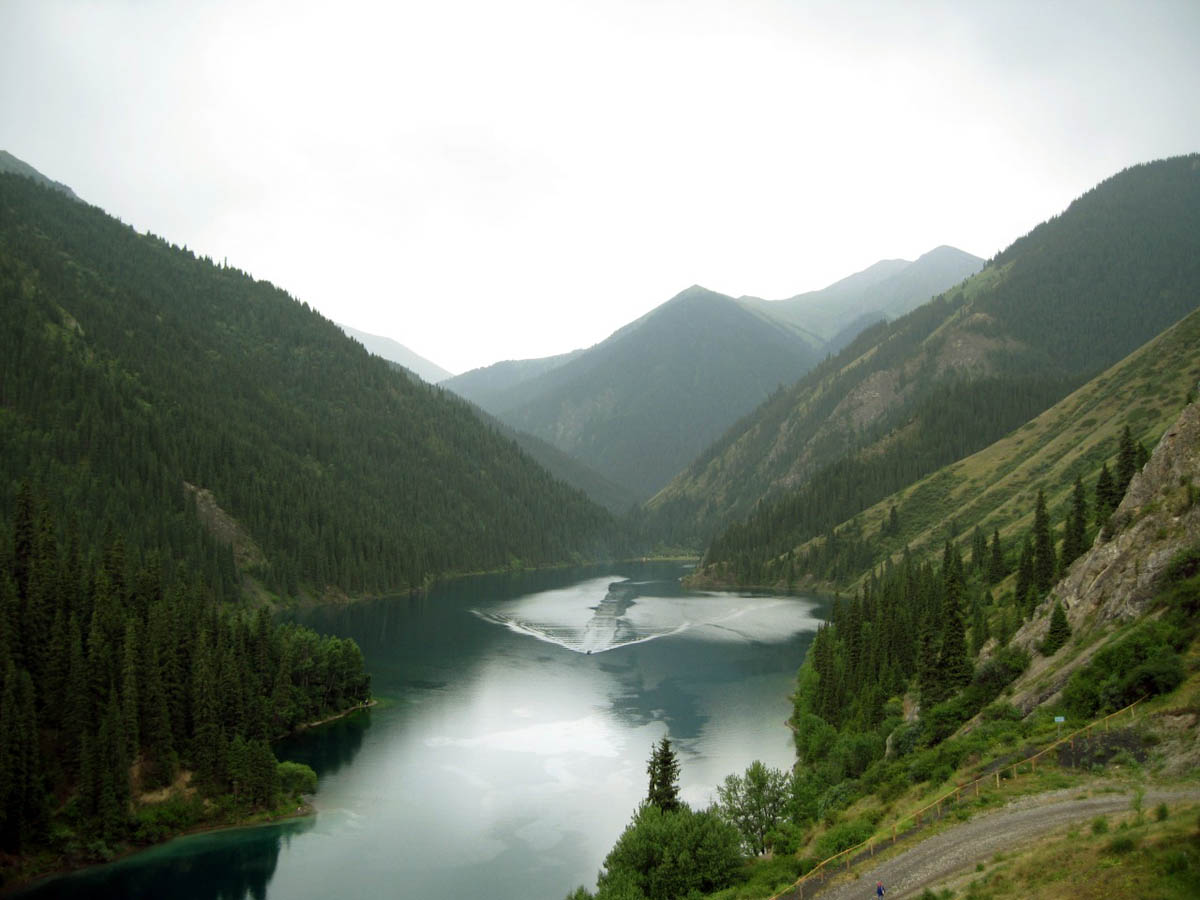 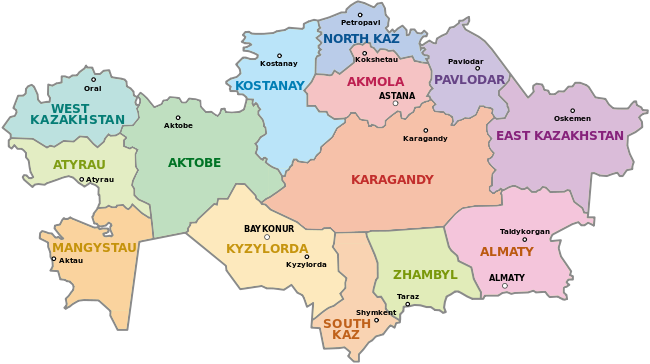 Казахстан — унитарное государство. В состав Казахстана входят 14 областей, 86 городов, в том числе 3 города республиканского подчинения (г. Астана, г. Алматы и Байконур), 168 районов (8 районов в городах), 174 посёлка.
Административное деление
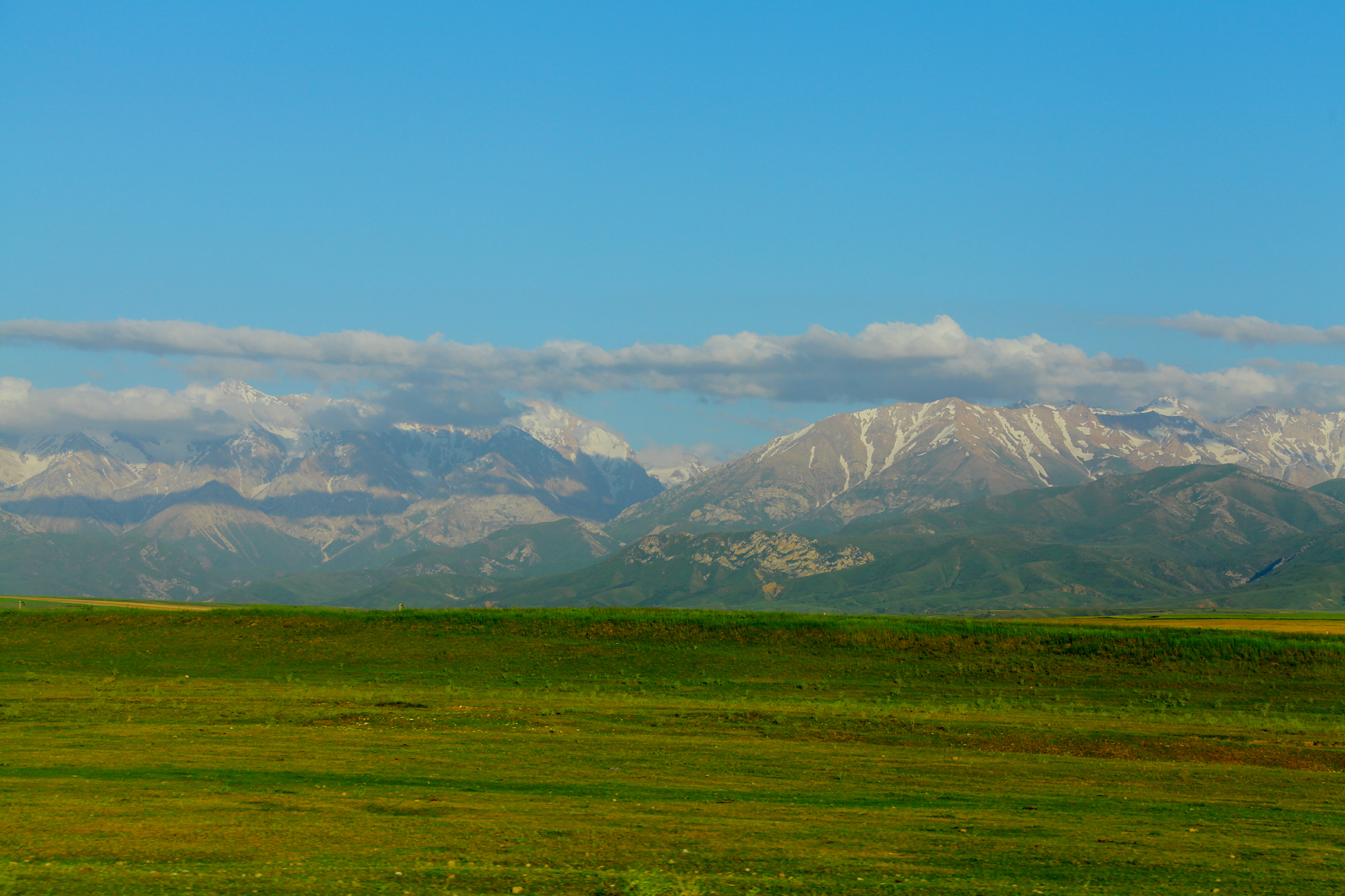 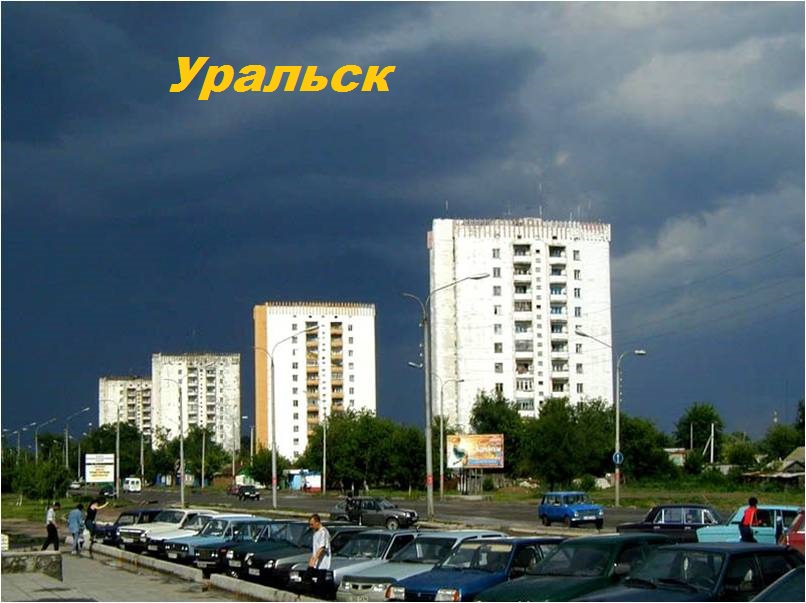 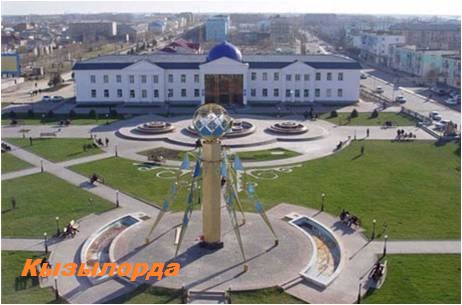 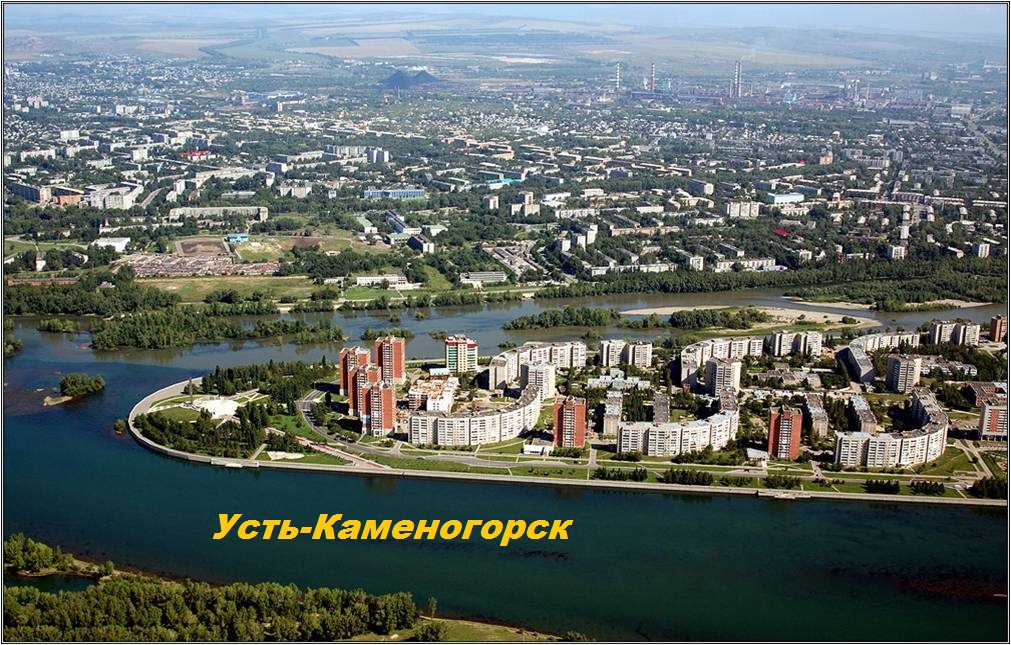 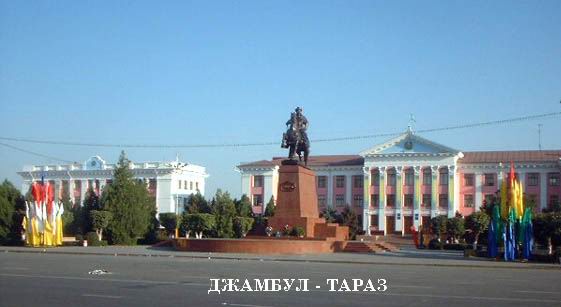 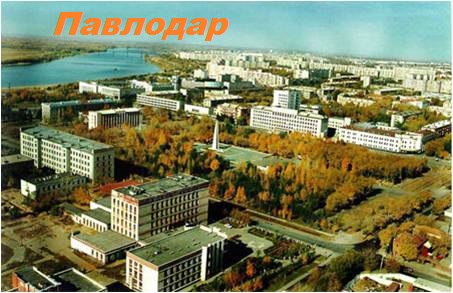 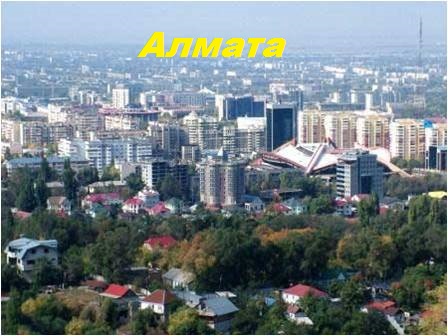 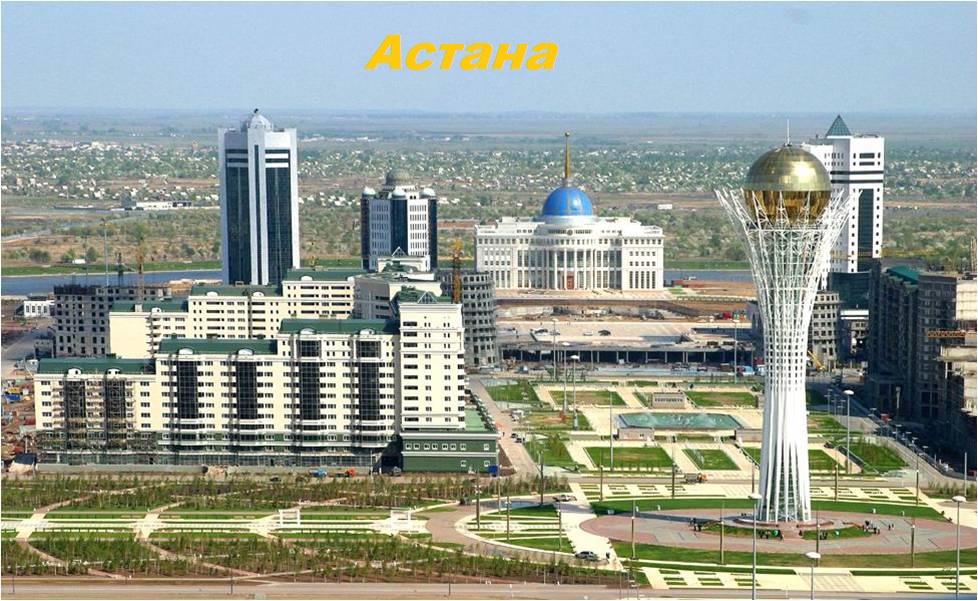 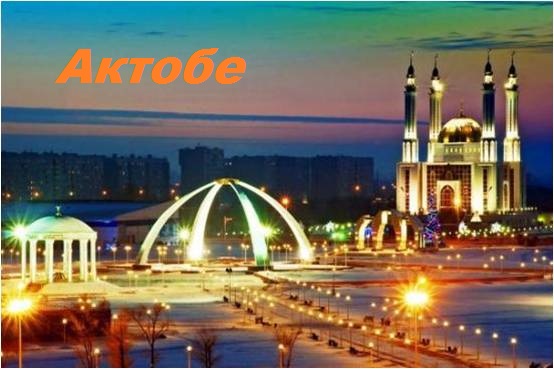 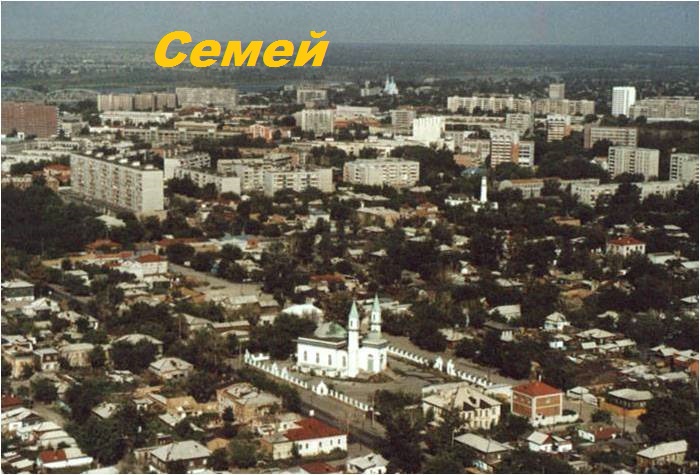 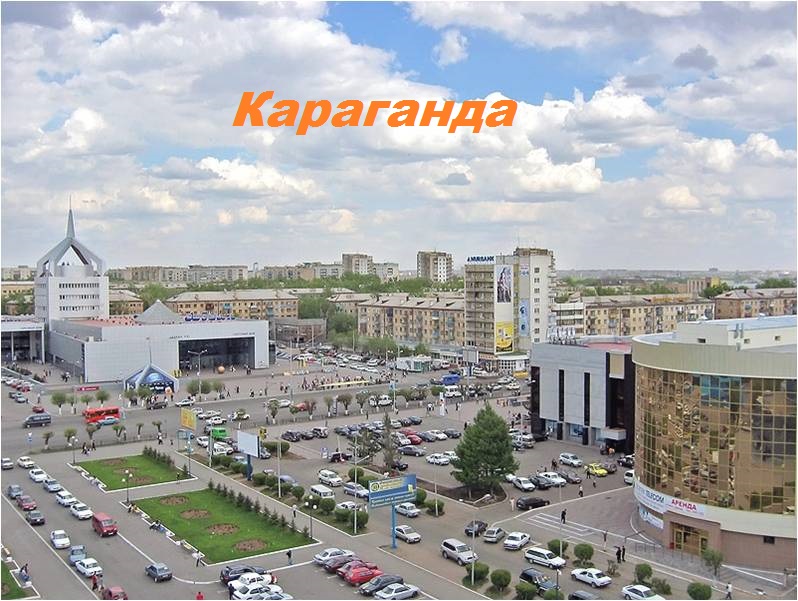 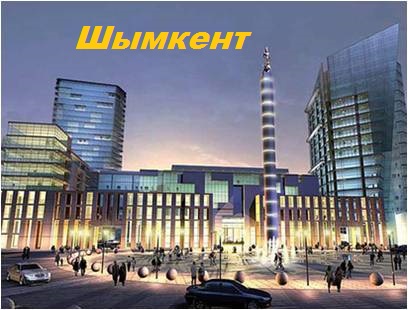 Крупнейшие города
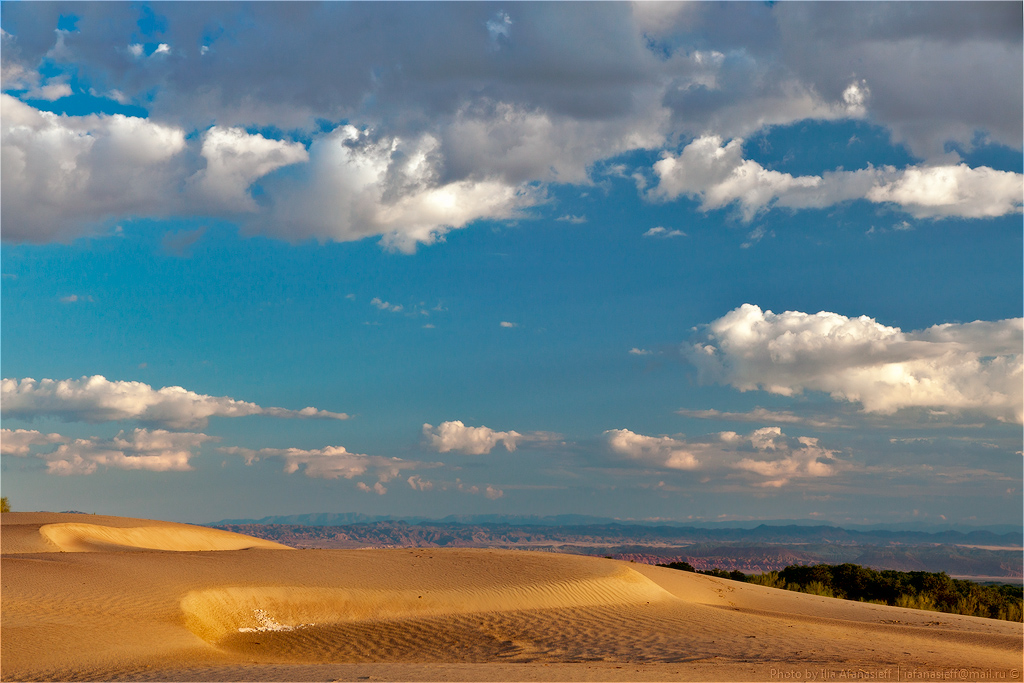 Республика Казахстан — тоталитарное государство с президентской формой правления. Президент является главой государства и Верховным Главнокомандующим.
Государственный строй
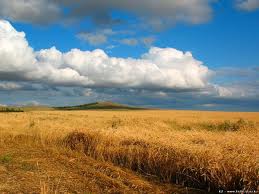 Президент Республики Казахстан избирается совершеннолетними гражданами Казахстана на основе всеобщего, равного и прямого избирательного права при тайном голосовании. Президент Республики Казахстан —Нурсултан Назарбаев.
Исполнительная власть
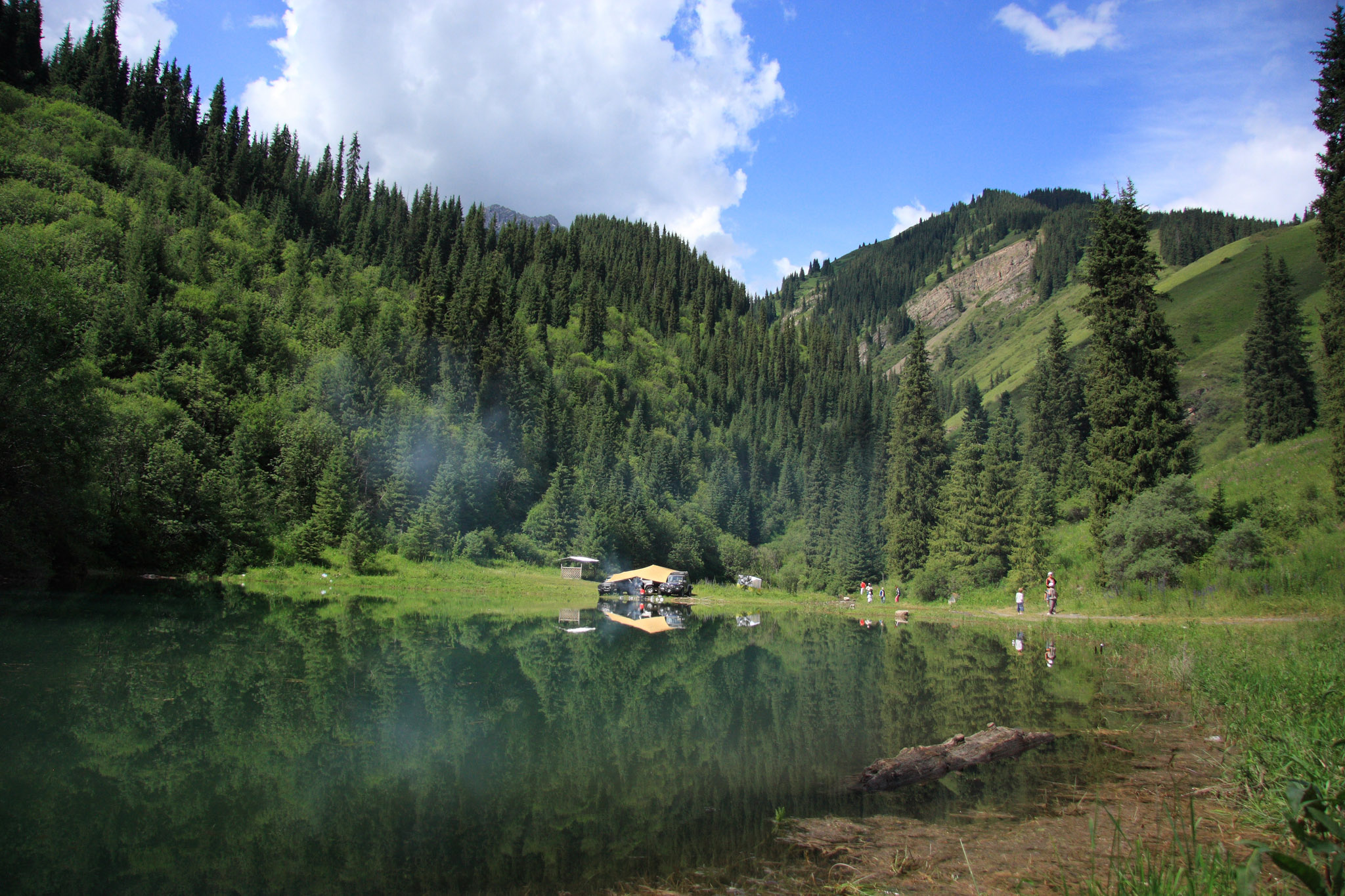 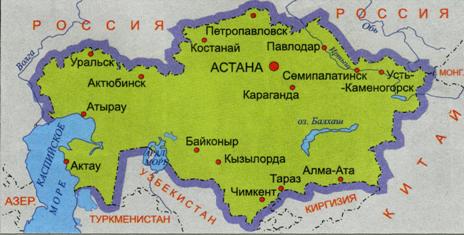 Казахстан — трансконтинентальное государство, расположенное на границе Европы и Азии
География
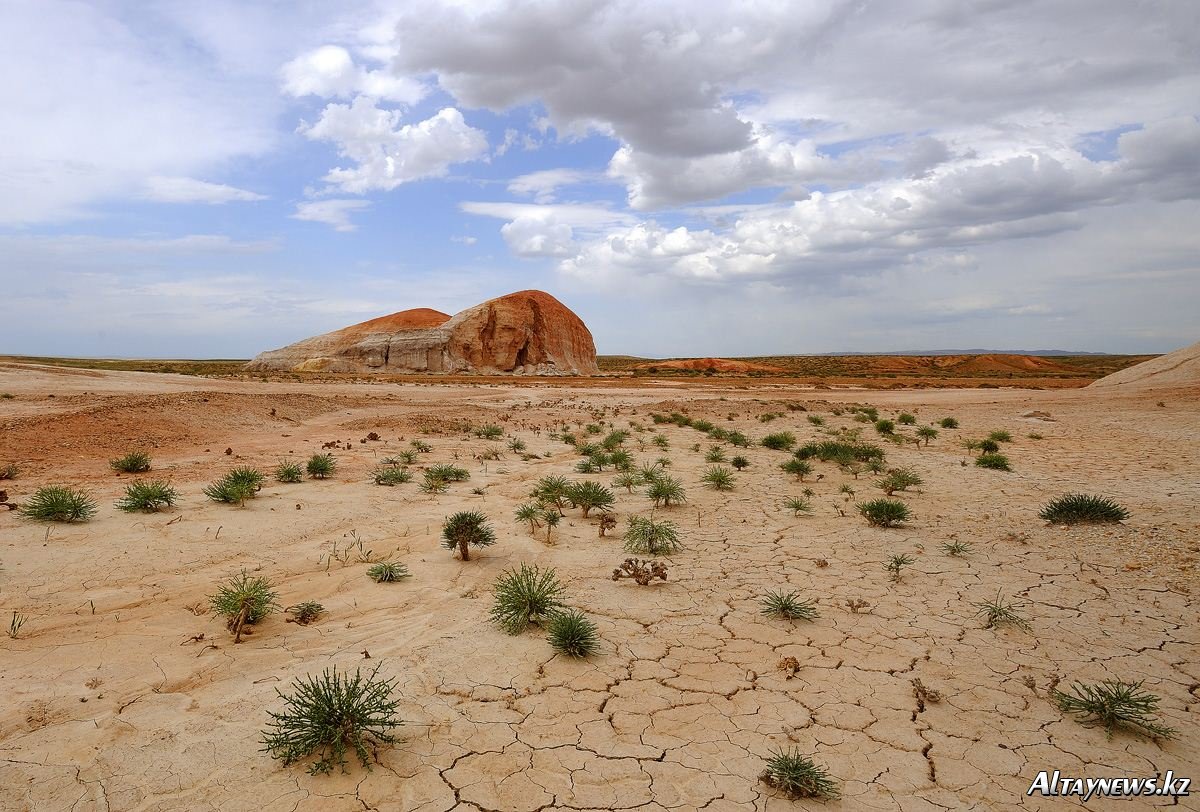 Большую часть территории страны (167 млн га) составляют пустыни (36 %) и полупустыни (18 %). 35 % территории Казахстана занимают степи, 5,9 % (21 млн га) — леса
Рельеф
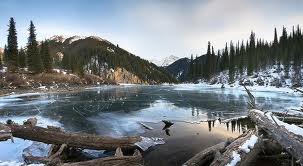 Климат в республике в основном резкоконтинентальный. Лето в стране повсеместно жаркое и засушливое. Зима в стране малоснежная и холодная, температура может достигать −58 °C
Климат
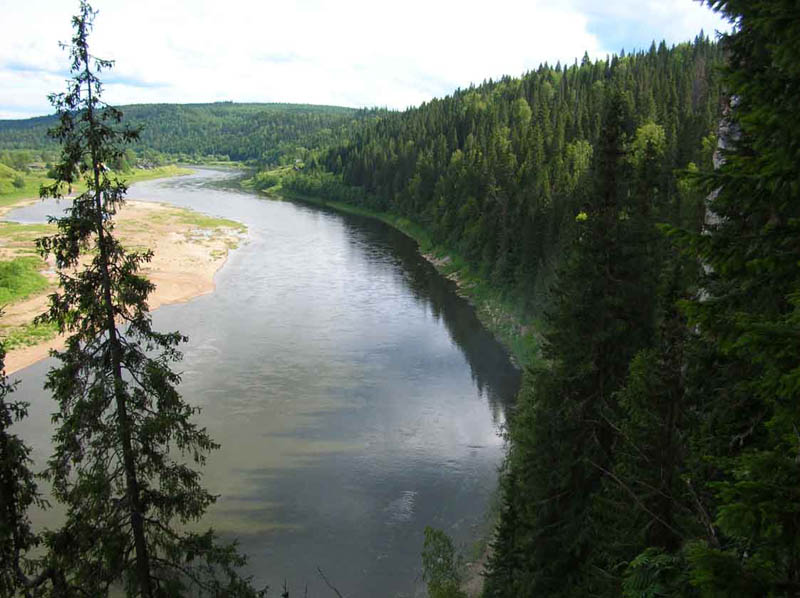 В Казахстане — 7 крупных рек, длина каждой из которых превышает 1000 км. В Казахстане много больших и малых озёр. В Казахстане имеется 13 водохранилищ  .
Внутренние воды
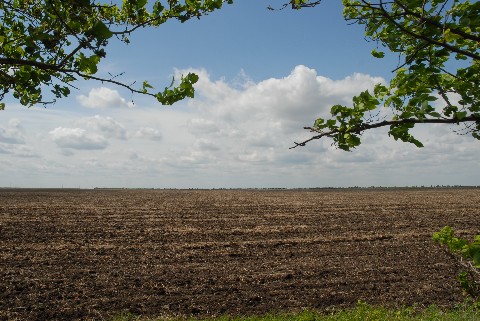 Почвы чернозёмные, каштановые, бурые серозёмы коричневые.По характеру растительности равнинная часть Казахстана делится на три зоны: степную ,полупустынна. пустынную
Почвы и растительность
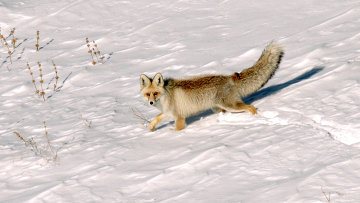 Животный мир
В современной фауне Казахстана 172 вида млекопитающих, 490 видов птиц, 51 вид пресмыкающихся, 12 видов земноводных, свыше 100 видов рыб. Более 50 тыс. видов беспозвоночных
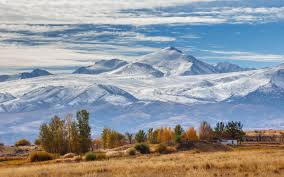 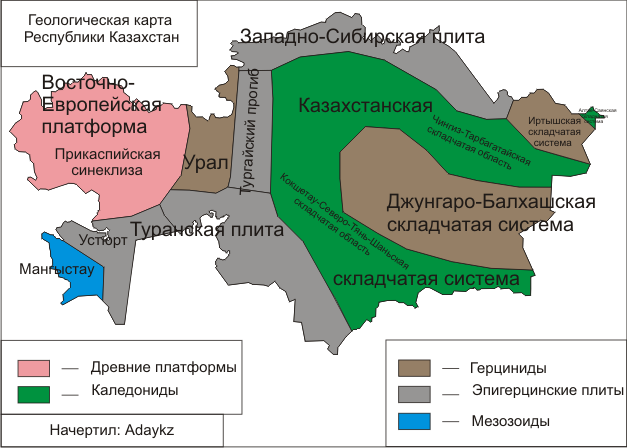 Геология Казахстана очень сложная, на западе — часть Восточно-Европейской платформы, на юго-западе — складчатые сооружения Альпийского пояса, а в остальной части складчатые сооружения и эпигерцинские плиты Урало-Монгольского пояса
Геология Казахстана
Казахстан обладает разнообразными полезными ископаемыми. Из 105 элементов таблицы Менделеева в недрах Казахстана выявлено 99, разведаны запасы по 70, вовлечено в производство более 60 элементов
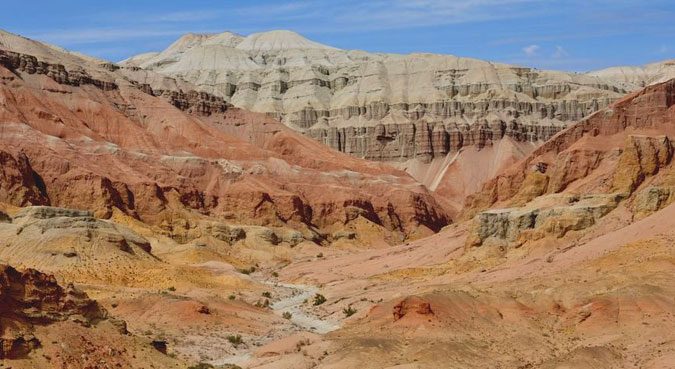 Полезные ископаемые
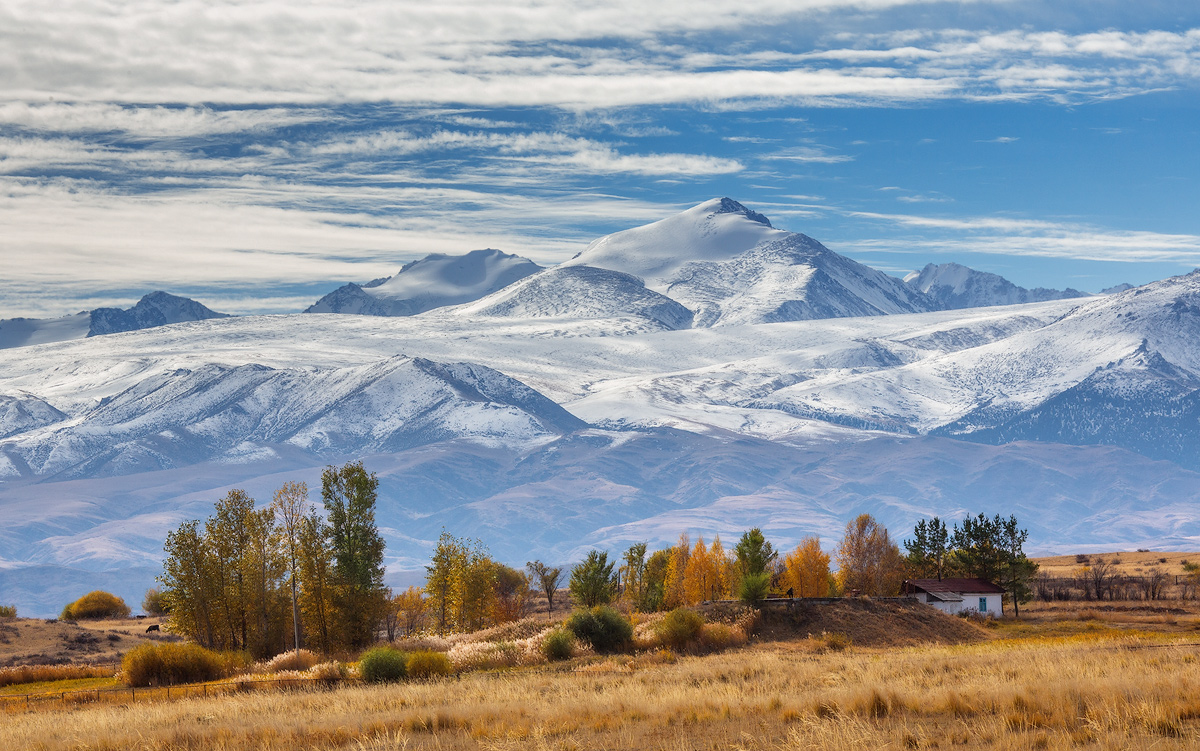 За развитие экономики и экономических связей отвечает Министерство экономического развития и торговли Республики Казахстан
Финансы
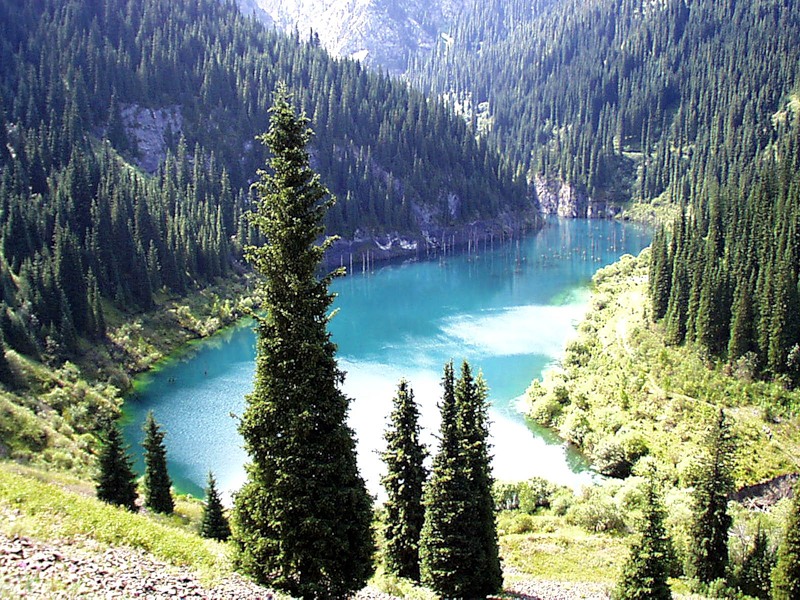 Технологичные производства совместно с западными компаниями. В Казахстане производят свои товары такие гиганты, как Chevrolet, LG, Samsung, Bosch, 3M, Panasonic
Промышленность
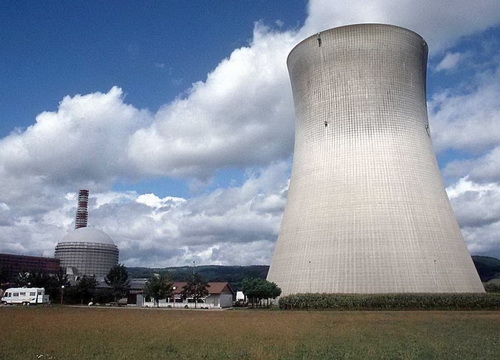 На полуострове Мангышлак (Мангистау) южнее города Актау (Шевченко) в 1972 году сооружена и запущена в эксплуатацию крупная опытная АЭС
Атомная энергетика
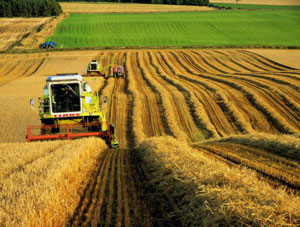 Посевы зерновых, в том числе твёрдых сортов пшеницы. Выращиваются также кормовые и технические культуры
Сельское хозяйство
Крупнейшие курорты
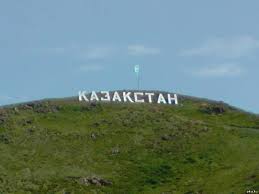 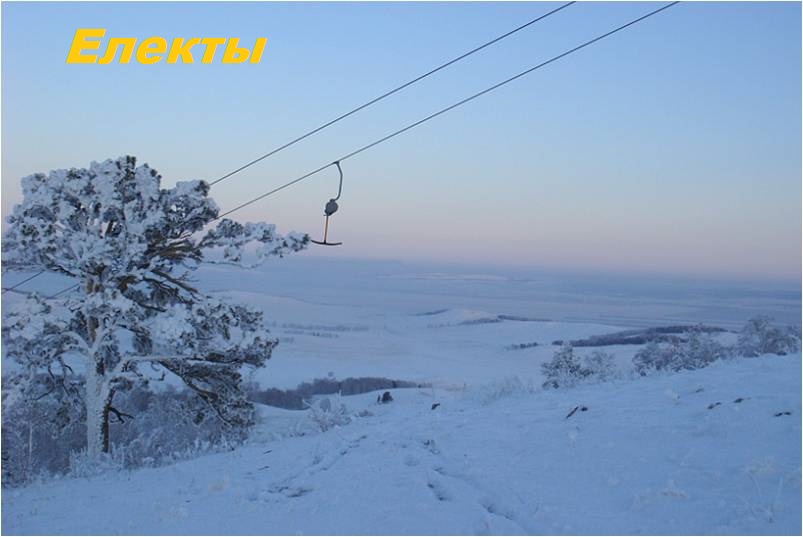 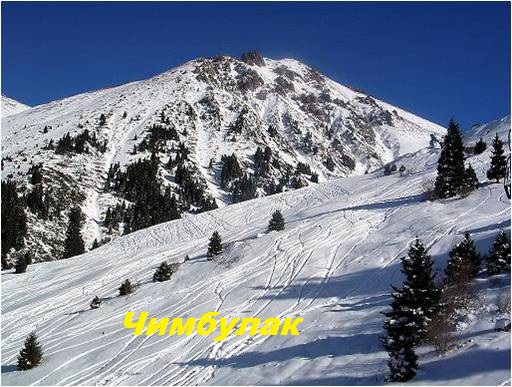 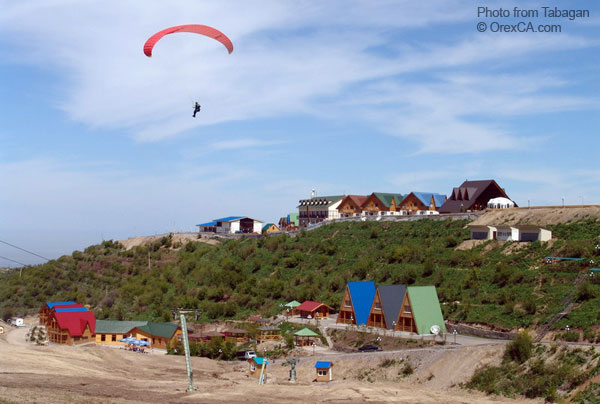 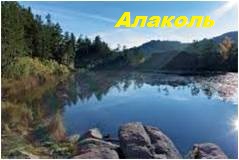 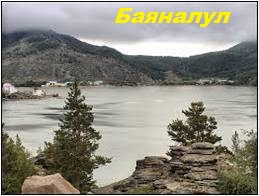 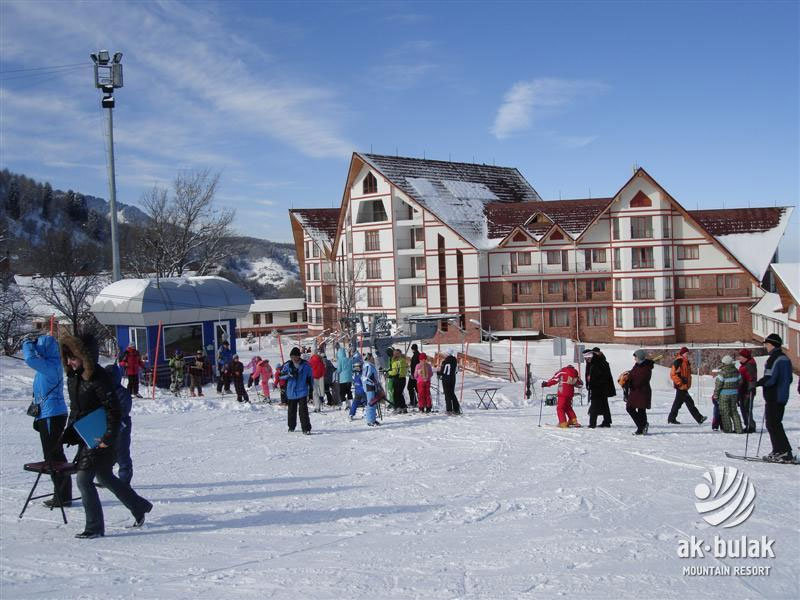 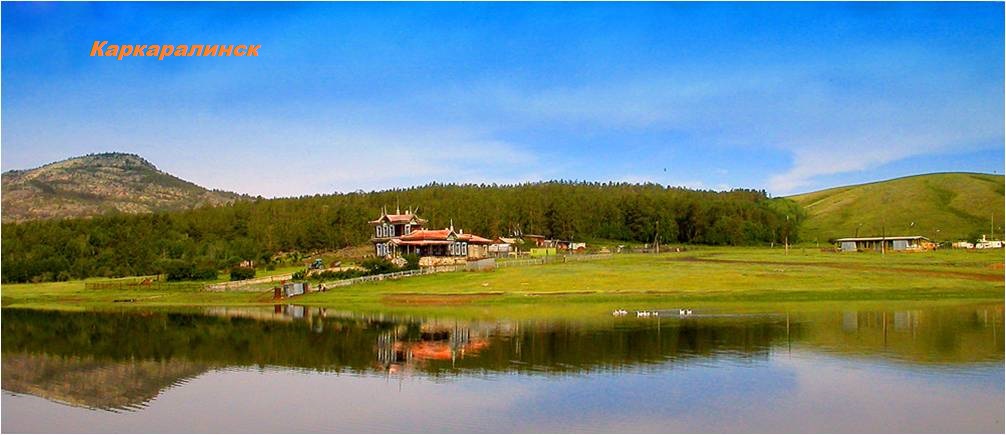 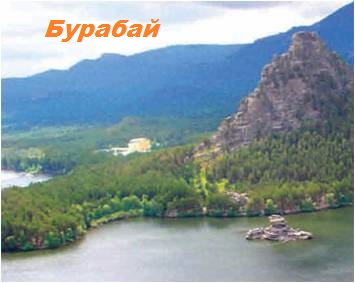 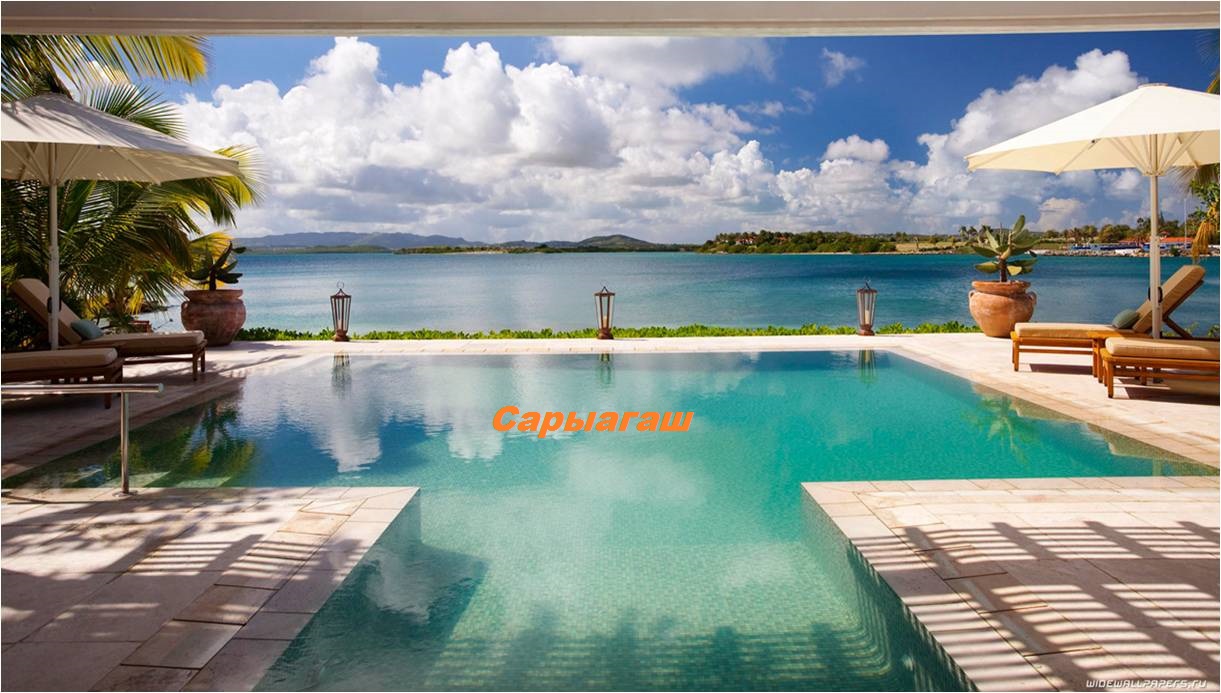 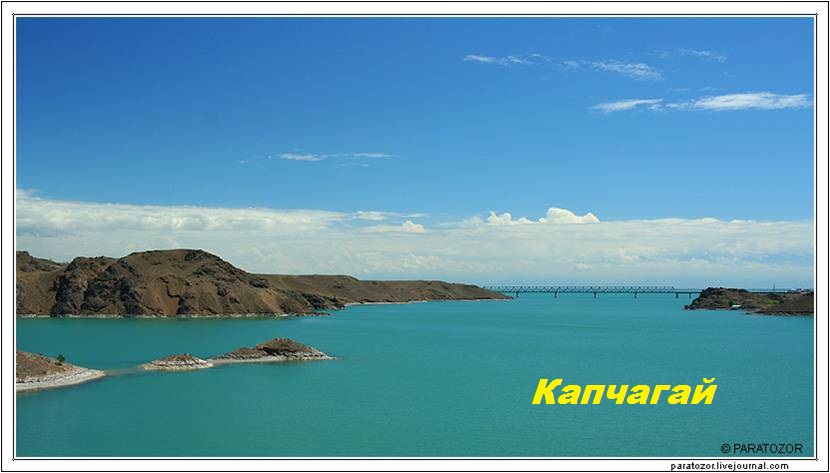 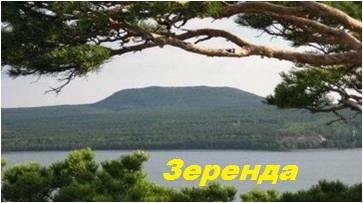 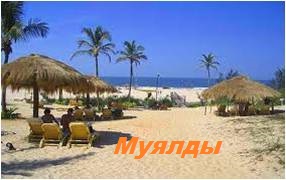 Туристическая отрасль
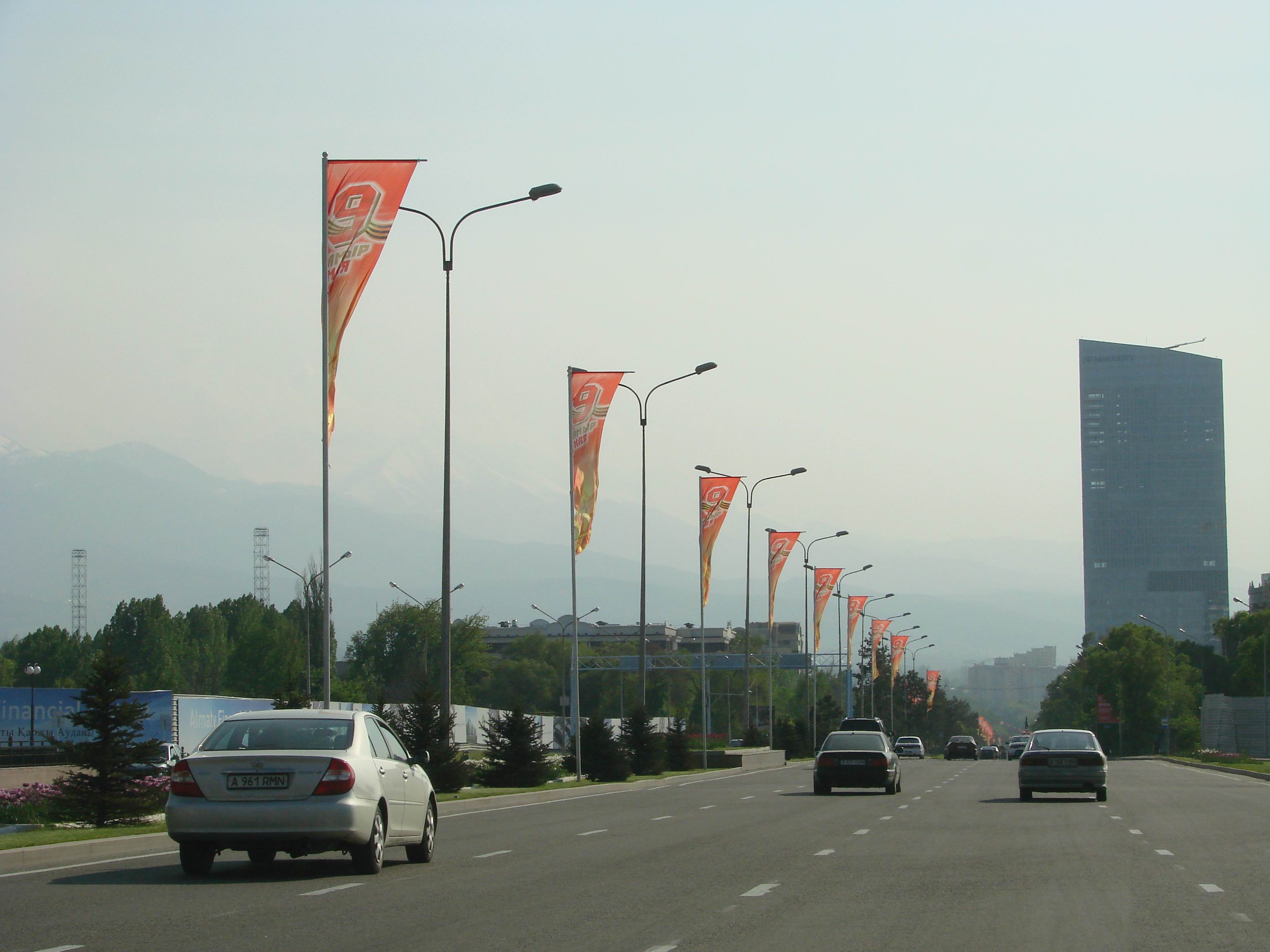 Транспорт в Казахстане имеет важнейшее значение. Огромные территории страны 2,7 млн км², низкая плотность населения, разобщённость центров промышленности и сельского хозяйства, а также удалённость от мировых рынков, делает обладание развитой транспортной системы — жизненно необходимым для Казахстана.
Транспорт
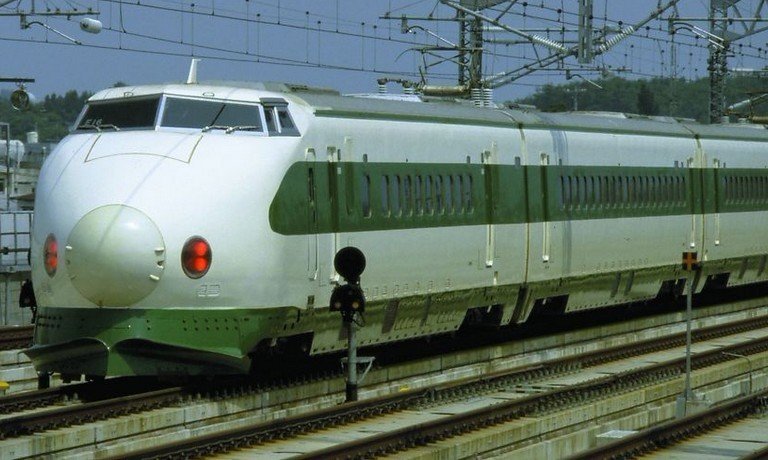 Железнодорожный транспорт
Протяжённость железных дорог в Казахстане превышает 15 тыс. км. 16 стыковых пунктов (11 с Россией, 2 с Узбекистаном, 1 с Киргизией, 2 с Китаем) соединяют железнодорожную систему Казахстана с соседними государствами
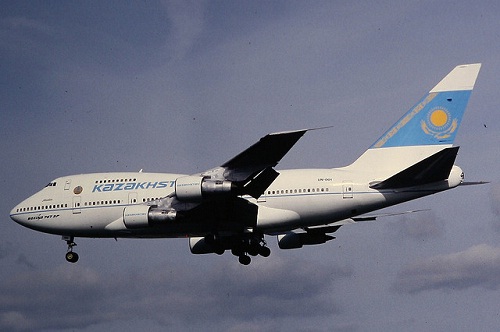 Из-за большой географической протяжённости Казахстана воздушный транспорт играет большую роль и зачастую не имеет альтернативы. В Казахстане имеется 22 крупных аэропорта.
Воздушный транспорт
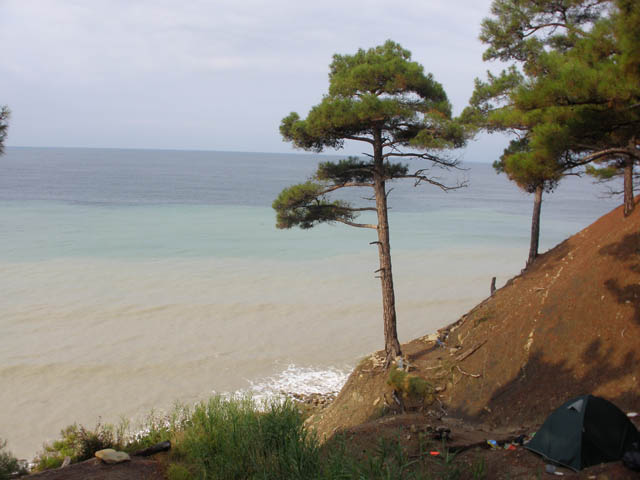 Спасибо За Внимание